Retinal OCT Review
Randee Miller Watson, MD
Retina Consultants of Michigan
Financial Disclosures
I have no relevant financial disclosures
A little about myself…
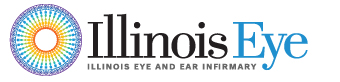 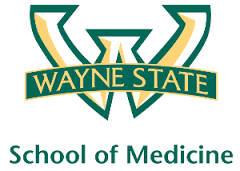 Outline
What is OCT: overview of technology
Indications for macular OCT
OCT interpretation and practical examples
The future of OCT
What is OCT
Optical Coherence Tomography
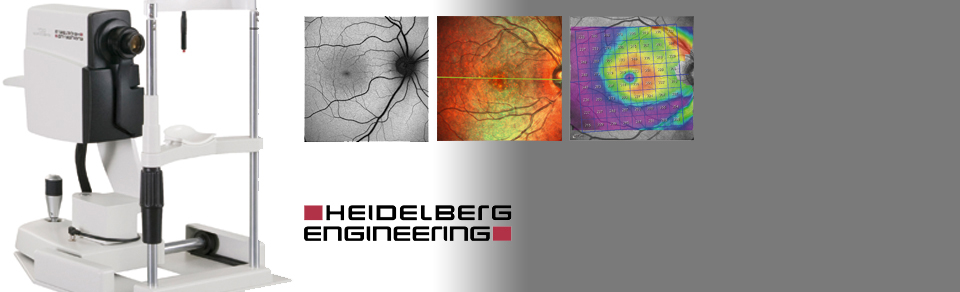 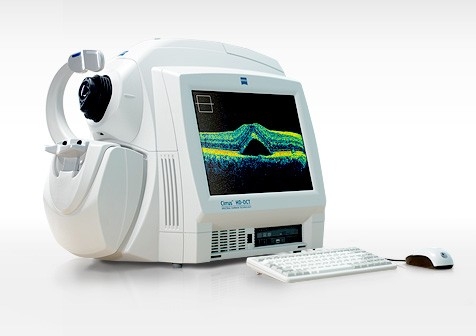 Time Domain OCT
Older, original OCT technology
400 A-scans/second
Resolution limited 10-15μm
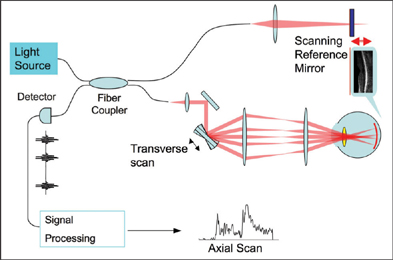 Spectral Domain OCT
Newer, now standard OCT technology
20,000-40,000 A-scans/second
Resolution up to 3-5μm
Time Domain vs Spectral Domain
Advantages
Rapid image acquisition
Dilation typically not required
Limitations
Media clarity 
Dry eyes, corneal opacity, cataract, vitreous hemorrhage, etc
Poor fixation
Positioning
When to get OCT?
To aid in diagnosis/better visualize retinal layers
Abnormality seen on fundus exam
Drusen, diabetes, vein occlusion, atrophy, scar, edema
Poor VA without identifiable pathology
Monitor disease progression/change
Monitor response to treatment
How to use OCT
Interpreting OCT reports
Describing OCT images
Macular OCT Printed Reports
ETDRS grid with thickness measurements displayed in each macular sector and color-coded topographical map of current scan
Infrared fundus image with color-coded topographical overlay with ETDRS grid  that allows for comparison to normative data

Important: the EDTRS grid overlay is movable and may be inaccurate if not properly centered
ETDRS grid with thickness measurements and color-coded topographical map of reference scan
ETDRS grid and color-coded topographical map displaying change in thickness compared to reference scan
Horizontal line scan overlaying infrared fundus image
Corresponding macular thickness B-scan
Color-coded graph displaying change in thickness compared to reference scan
Macular OCT Printed Reports
ETDRS grid with thickness measurements displayed in each macular sector
Infrared fundus image with color-coded topographical overlay that allows for comparison to normative data
Magnified image of fovea
3D surface maps of ILM-RPE
Horizontal central line scan
Vertical central line scan
Color-coded summary of central subfield thickness, cube volume, and average cube thickness compared to normative data
Compares thickness to normative data
Normal OCT
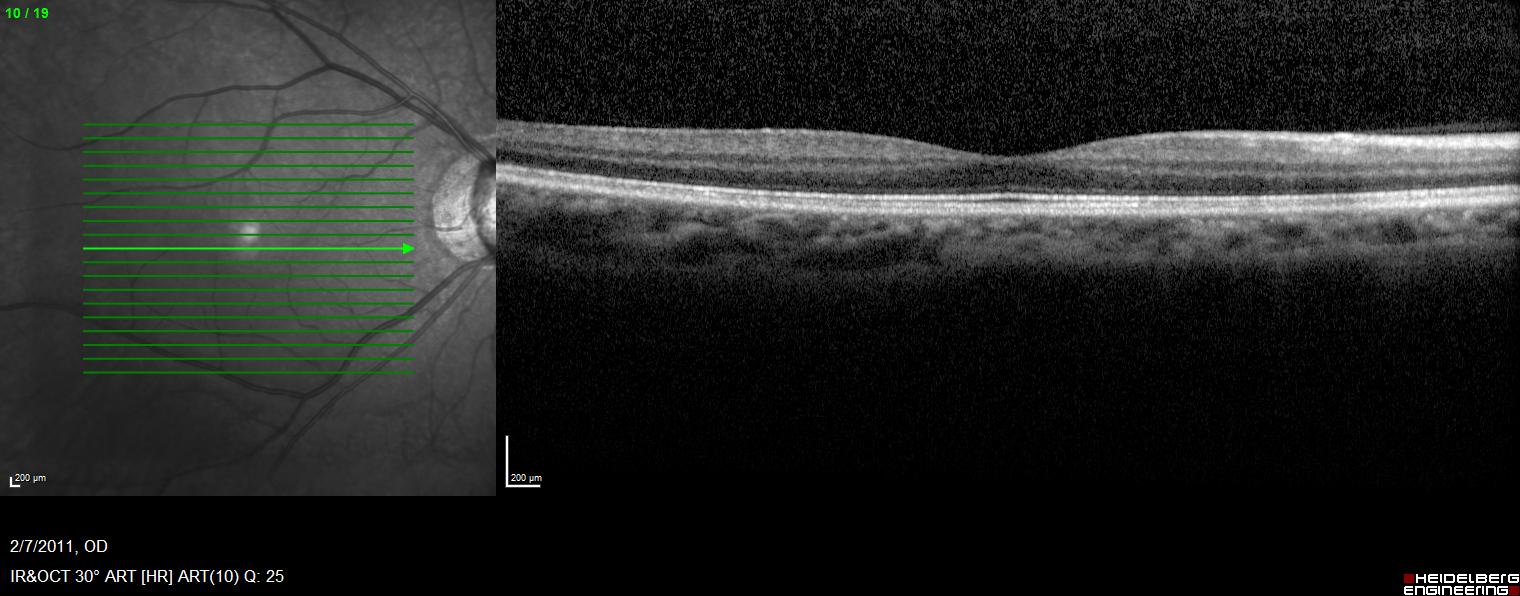 Normal CST: 250-300μm
Words to Describe OCT
Location
Subretinal
Intraretinal
Preretinal
Appearance
Hyperreflective
Hyporeflective
Disruption
Attenuation
Atrophy
Elevation
Real Life Examples
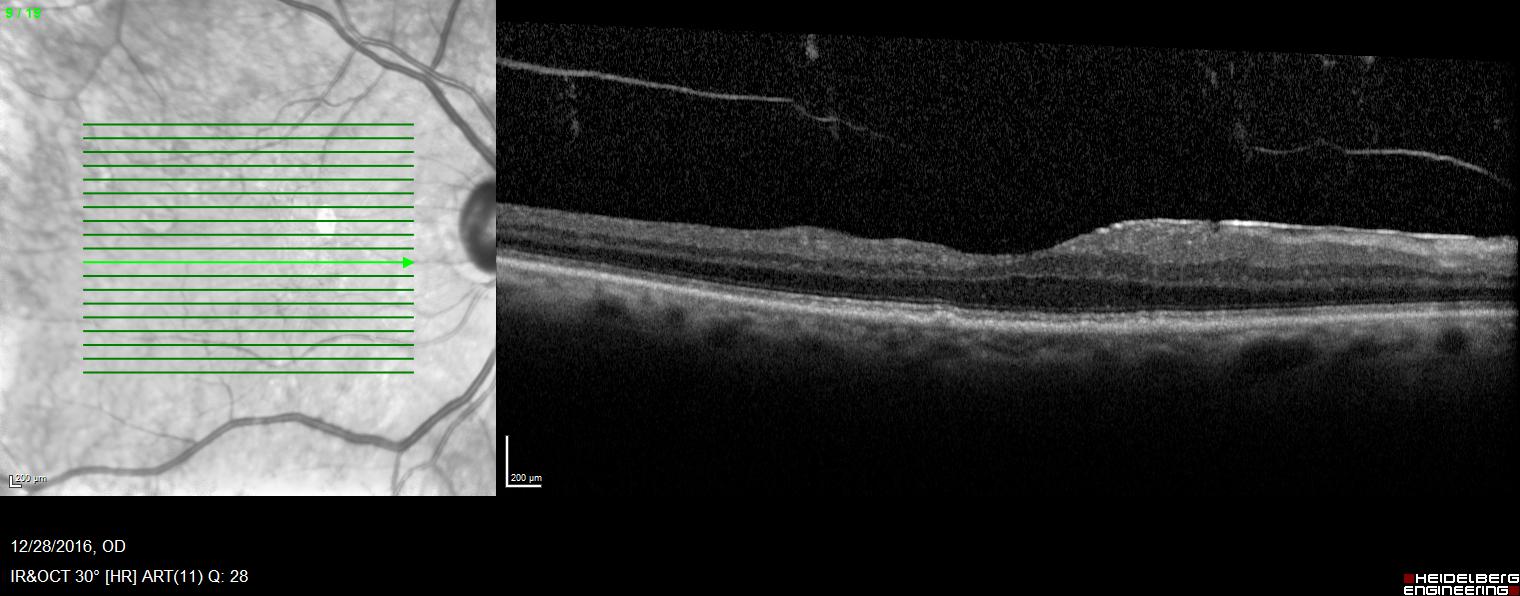 Drusen
Epiretinal membrane (ERM)
Diagnosis?
80 y/o M, VA 20/30 OU
Dry AMD OUERM OD>OS
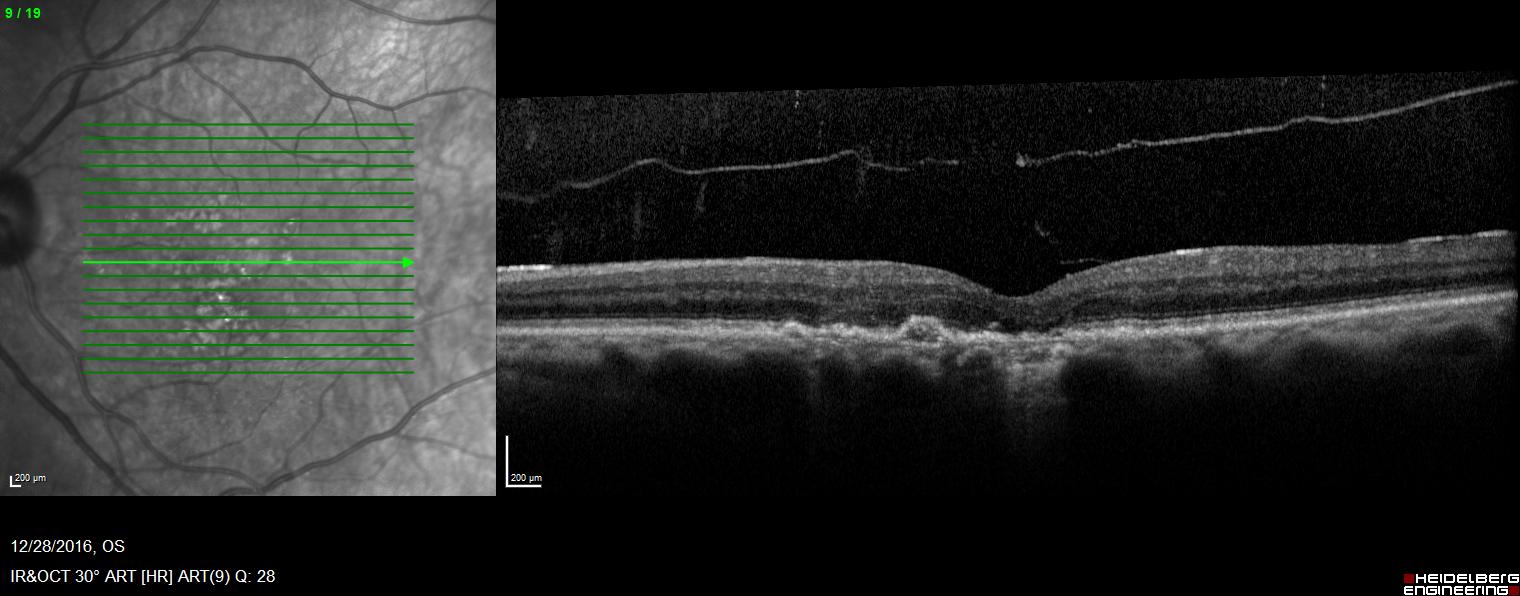 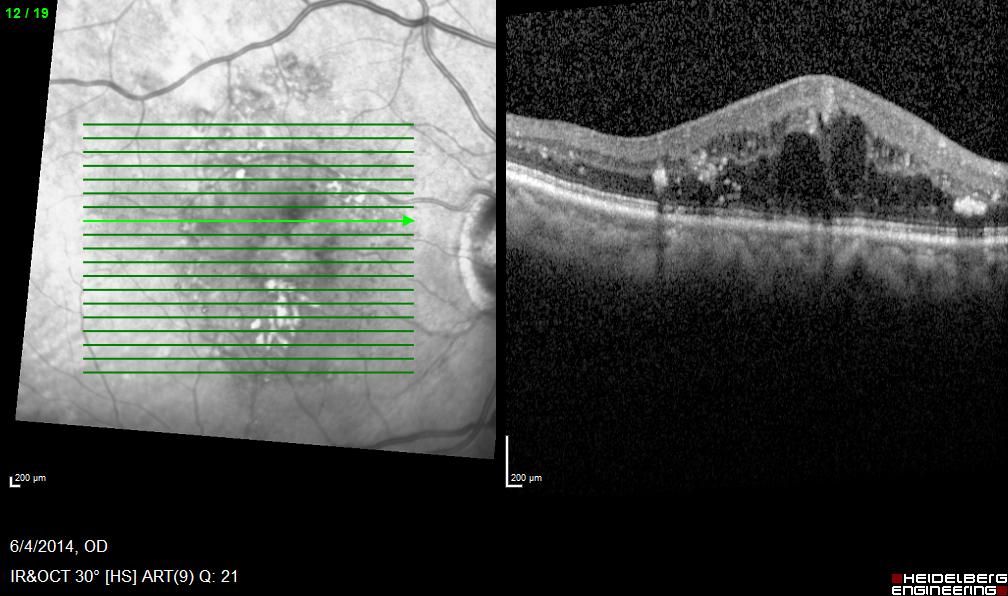 Hard exudate
Diagnosis?
55 y/o F
VA 20/60 OD, 20/80 OS
DME OU
Intraretinal fluid
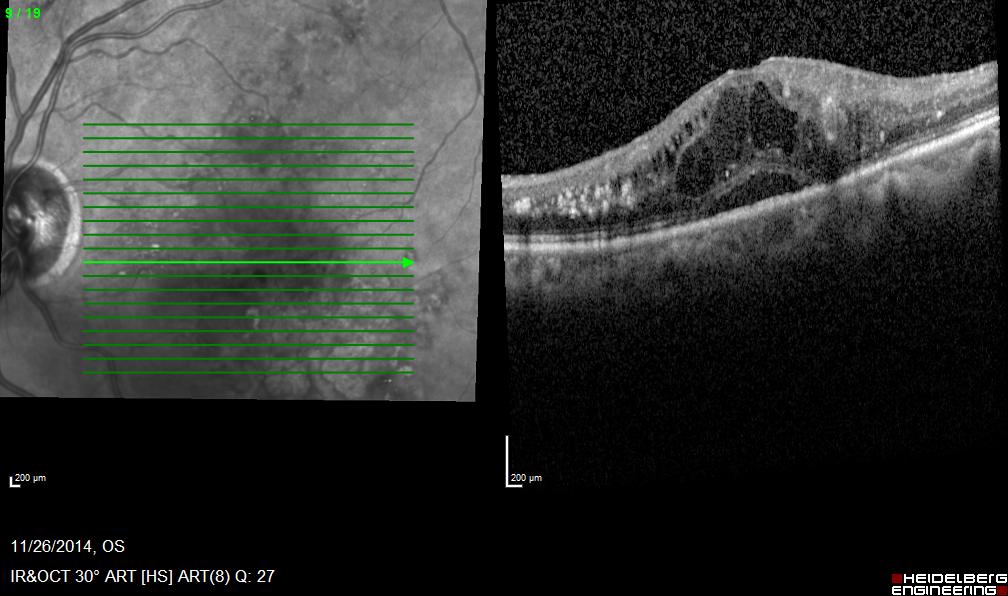 Subretinal fluid
Hard exudate
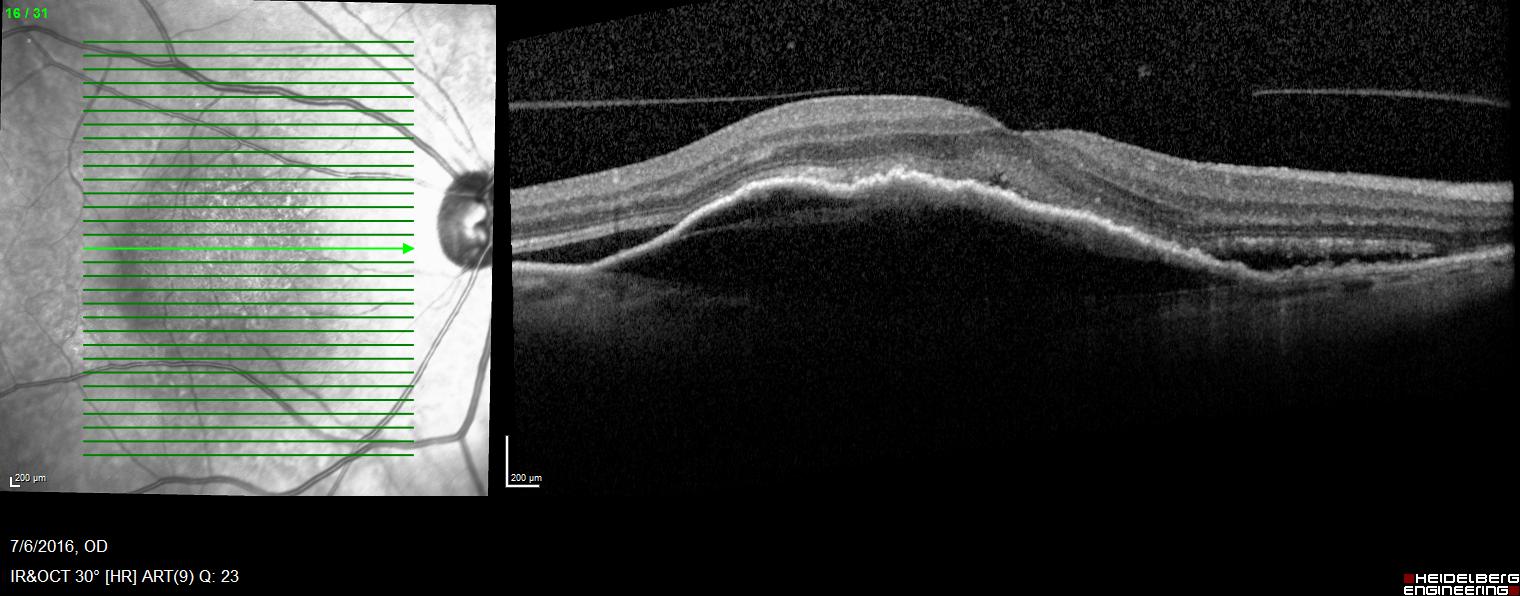 Large serous pigment epithelial detachment (PED)
Diagnosis?
74 y/o F
VA 20/60 OD, 20/30 OS
OD: Neovascular AMD with SRF and PED
OS: Dry AMD
Subretinal fluid
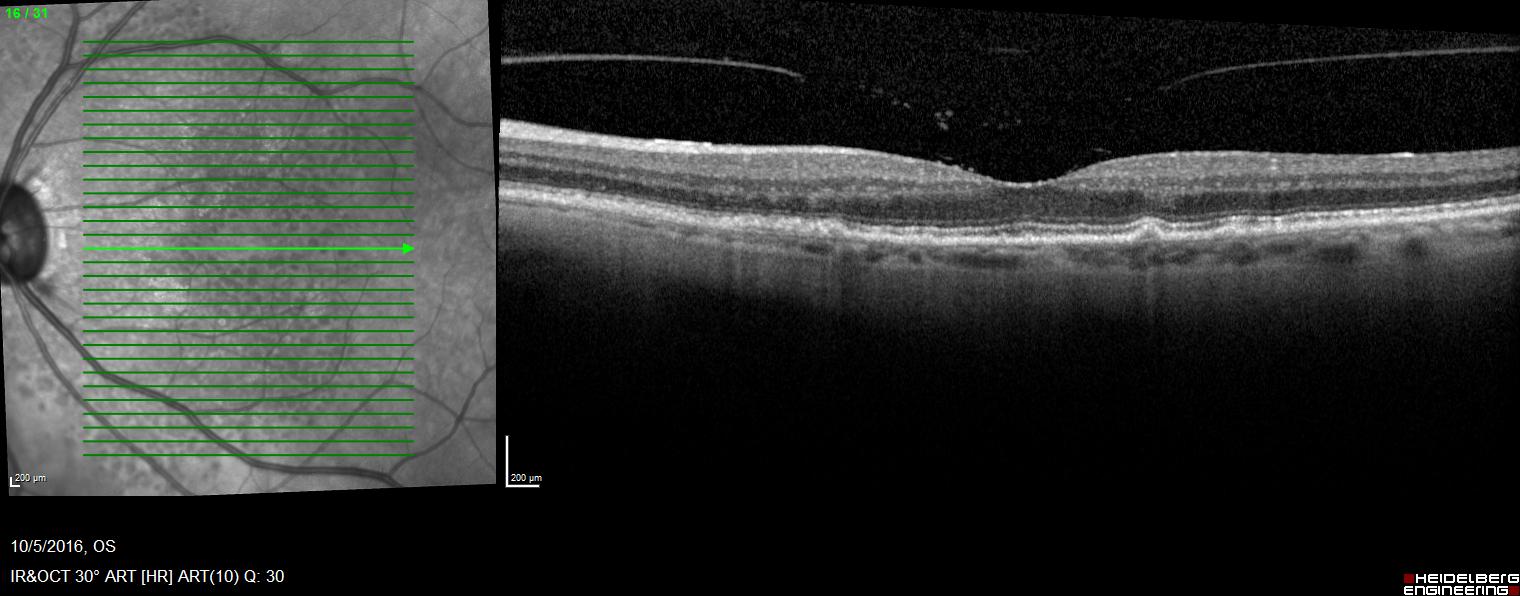 Drusen
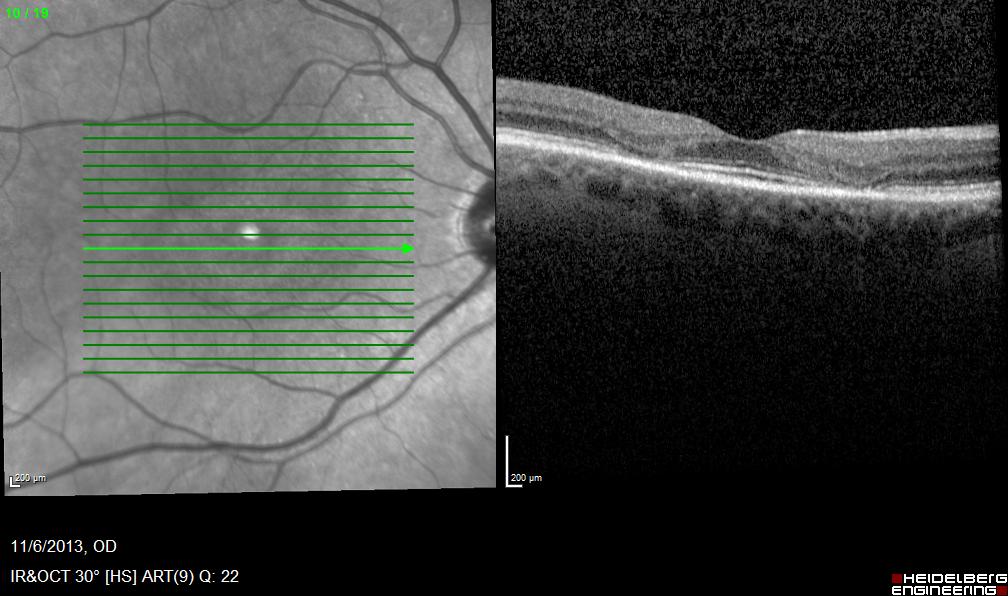 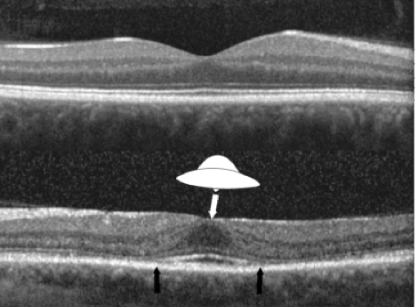 Diagnosis?
53 y/o F on plaquenil for 1° Sjogren syndrome
VA 20/20 OU
Plaquenil toxicity OU
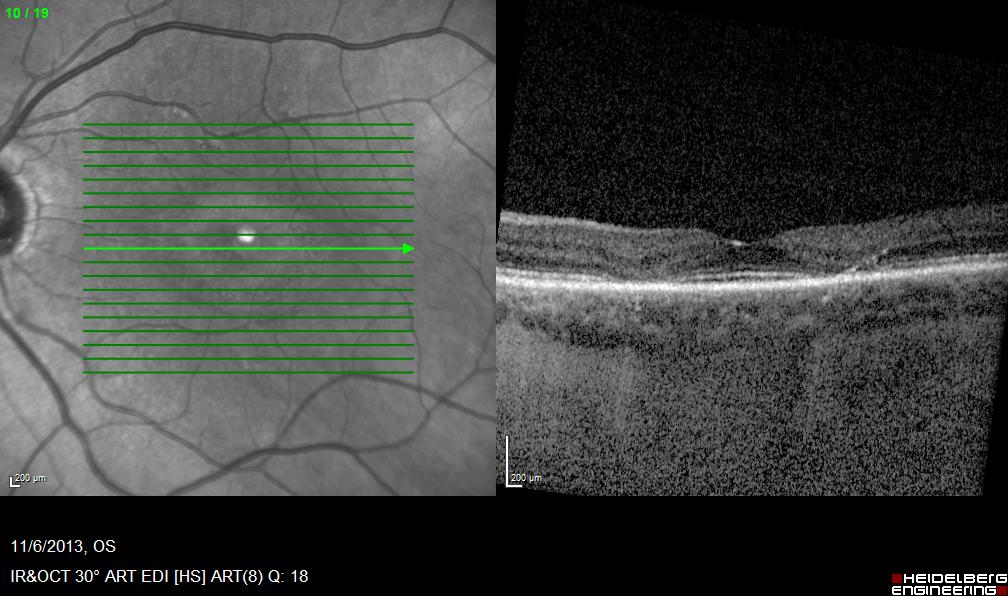 Parafoveal loss of IS/OS and ELM
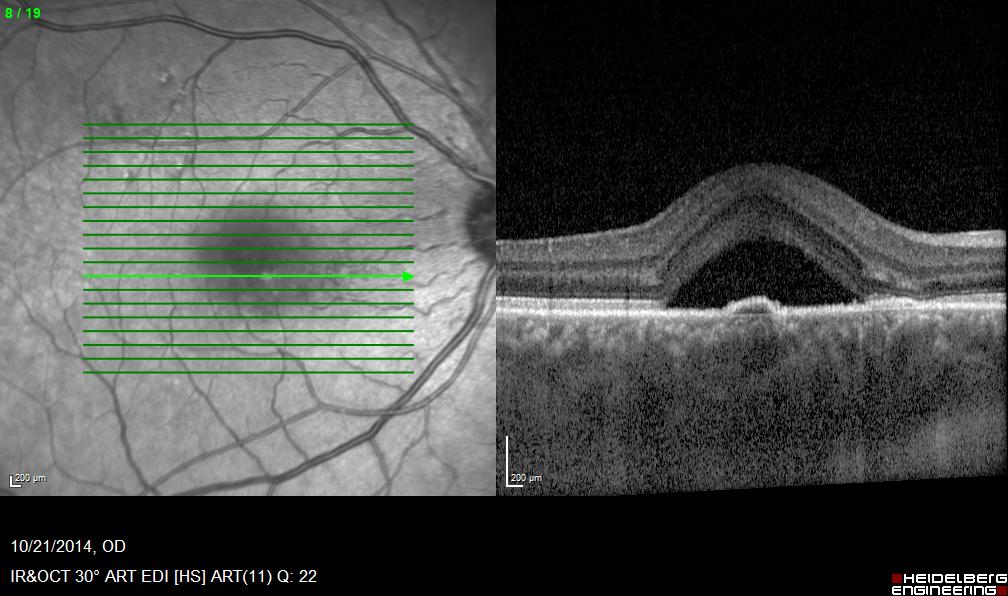 PED
Subretinal fluid
Diagnosis?
39 y/o M police officer
“Circle in vision” OD x 1 week
VA 20/25 OU
Central serous retinopathy
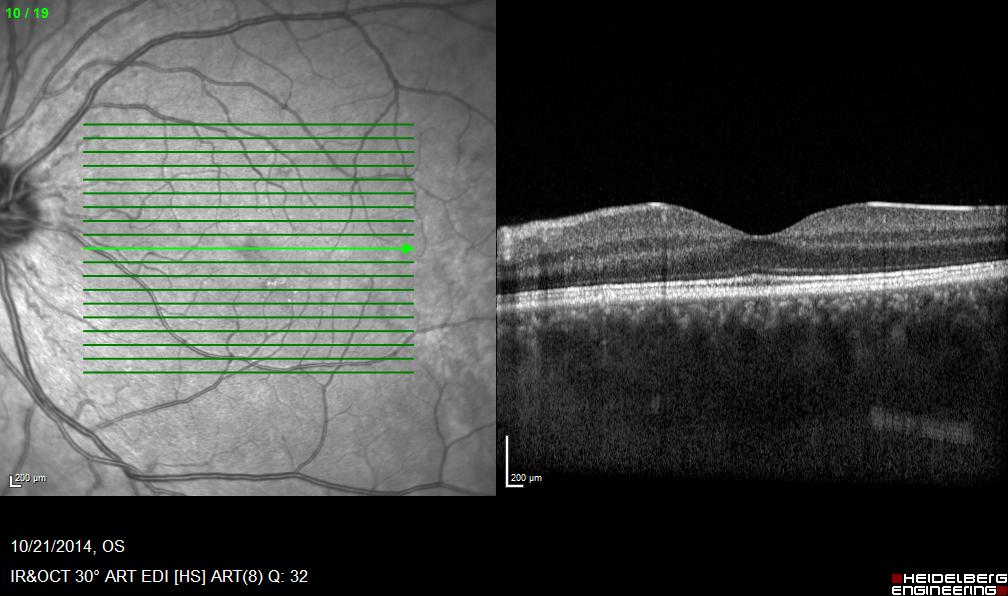 Normal OS?
Thickened choroid OU
Future of OCT
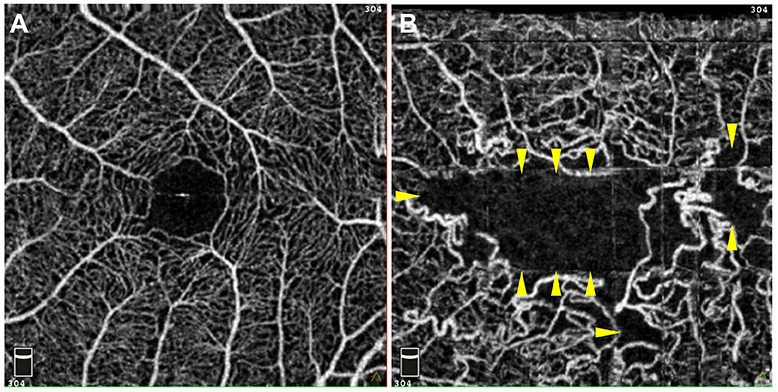 OCT angiography
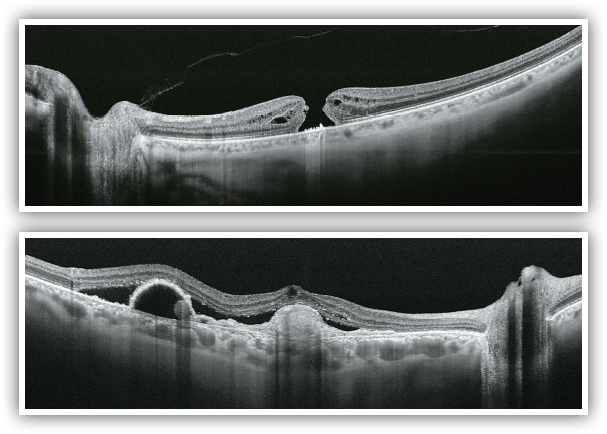 Future of OCT
OCT angiography
Swept-source OCT
References
Grover S, Murthy RK, Brar VS, Chalam KV. Normative data for macular thickness by high-definition spectral-domain optical coherence tomography (spectralis). Am J Ophthalmol. 2009;148(2):266-71. 
Mazzarella J, Cole J. “The Anatomy of an OCT Scan”. Review of Optometry. https://www.reviewofoptometry.com/article/the-anatomy-of-an-oct-scan. 15 Sep 2015.
Reichel E, Ho J, Duker JS. “OCT Units: Which One Is Right for Me?” Review of Ophthalmology. https://www.reviewofophthalmology.com/article/oct-units-which-one-is-right-for-me. 23 Sep 2009. 
Sepah Y, Agarwal A, and Nguyen QD. “OCT Angiography eUpdate”. Retinal Physician. http://www.retinalphysician.com/newsletter/oct-angiography-eupdate/december-2015. Dec 2015.